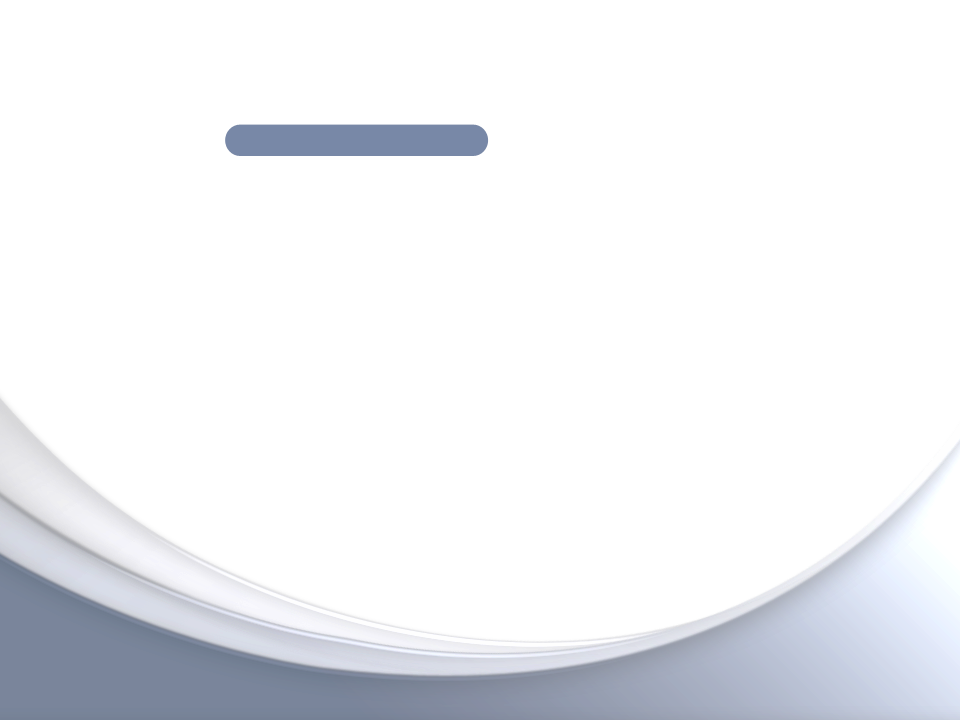 2019년 국가암검진 사업
광산형 찰떡~ 
국가암관리
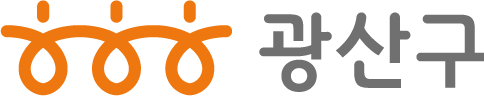 CONTENTS
사업 계획
사업 추진 내용
사업 추진 결과
Ⅰ. 사업 계획
1. 지역사회 현황분석 - 지역현황 및 특징
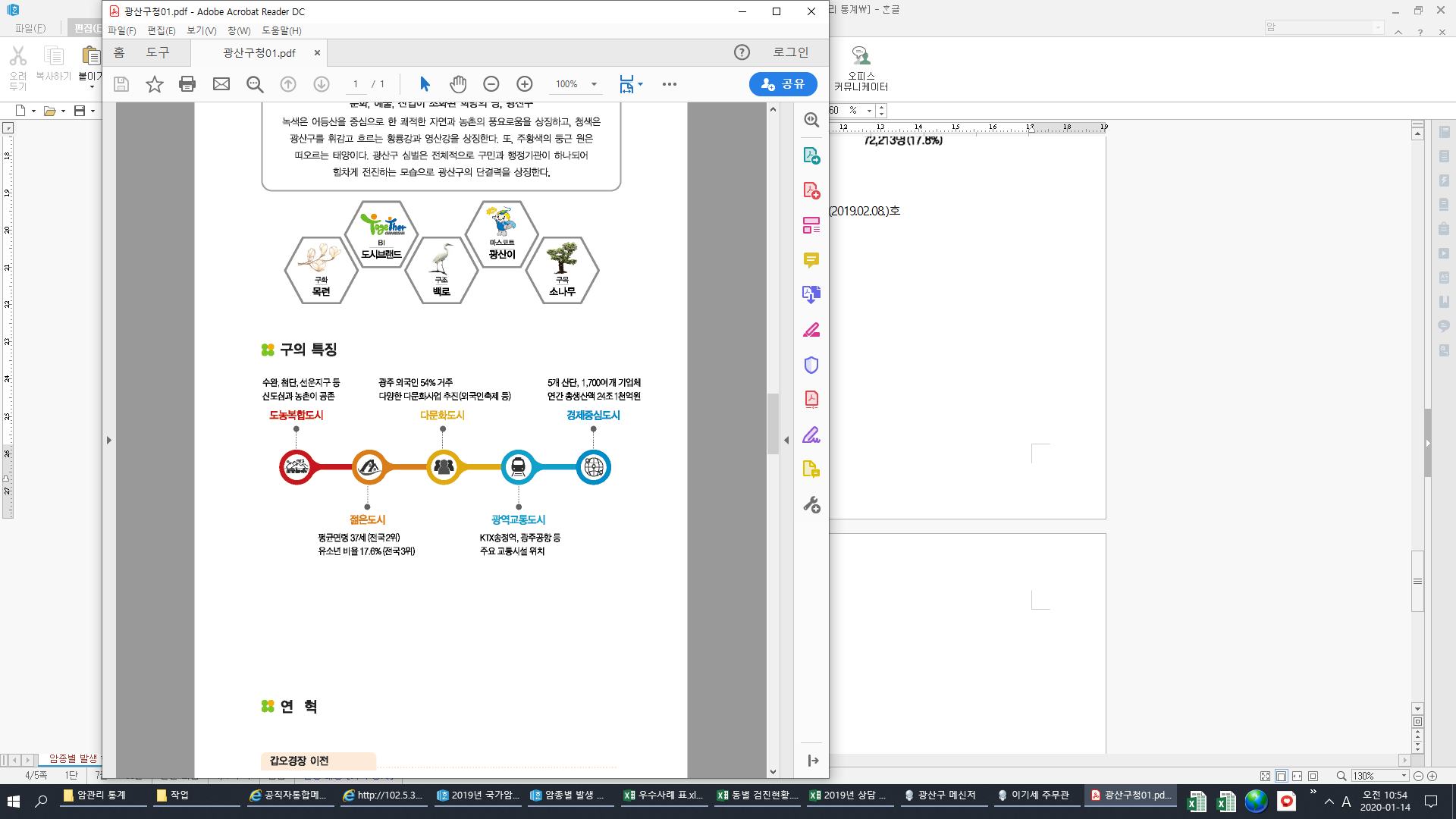 Ⅰ. 사업 계획
1. 지역사회 현황분석 – 국가암검진 현황
[ 광산구 국가암검진 대상자 ]
[ 5대암 수검률 현황비교 ]
[ 건강보험·의료급여 수검률 비교 ]
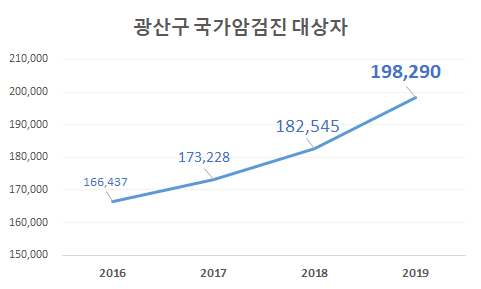 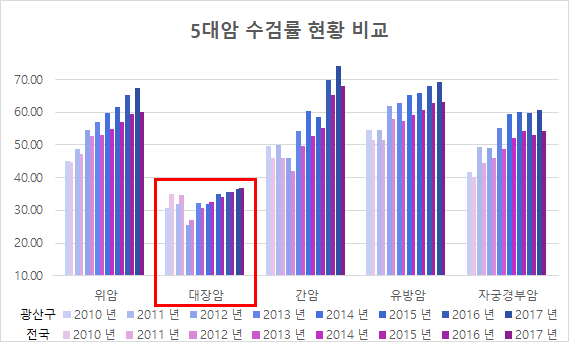 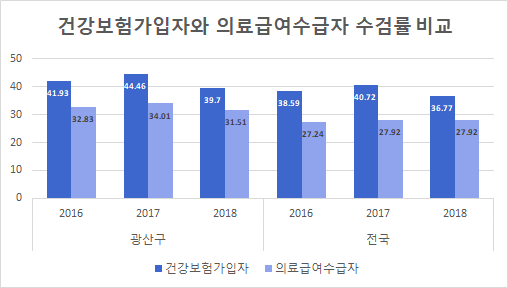 2019년 광산구 국가암검진 대상자는 19만8천여 명(암 종별 합계)으로 꾸준히 증가추세
2010~2017년 국가암검진 수검률은 전국보다 비교적 높은 수준으로 증가추세이나,대장암은 전국보다 낮은 수준으로 그 차이를 줄여나가는데 그침
건강보험가입자보다 의료급여수급권자의 수검률이 약 9% 낮음
Ⅰ. 사업 계획
2. 사업 필요성
[ 5대 암 5년 상대 생존률 ]
[ 5년 단위 암 연령표준화 발생률 ]
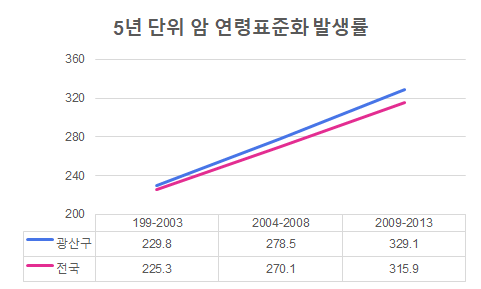 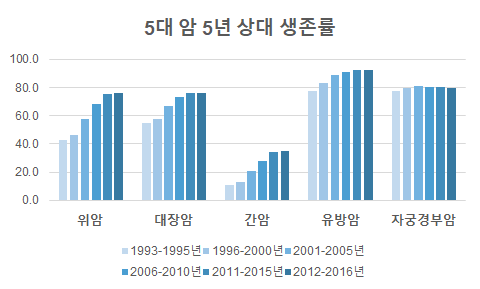 5대암의 5년 상대생존률은 대부분 크케 높아지고 있으므로 암 조기 발견이 중요 
5년단위 암발생률의 우리구 증가추세(19.7%)가 전국(18.4%)대비 높아 관리 필요
대장암검진 수검률을 증진과 함께 도심과 농촌에 대한 차별적인 접근이 요구됨
미래 대비를 위한 젊은 인구 관리와 함께 의료취약계층인 수급자 집중관리 필요
Ⅰ. 사업 계획
3. 사업 목적
향후 미래세대의 건강까지 책임지는 암검진 문화 정착으로 암환자의 생존률을 높이고 지역주민의 건강을 증진하고자 함
4. 추진전략
01
02
도심/농촌 이원화 
의료취약계층 관리
암검진 문화정착 및
젊은 인구 집중공략
03
04
대장암검진
집중관리
폐암검진 
도입의 등대
Ⅱ. 사업 추진 내용
1. 추진 전략별 사업 내용
전략 1
도심/농촌 이원화접근 – 도심지역 협력체계 구축
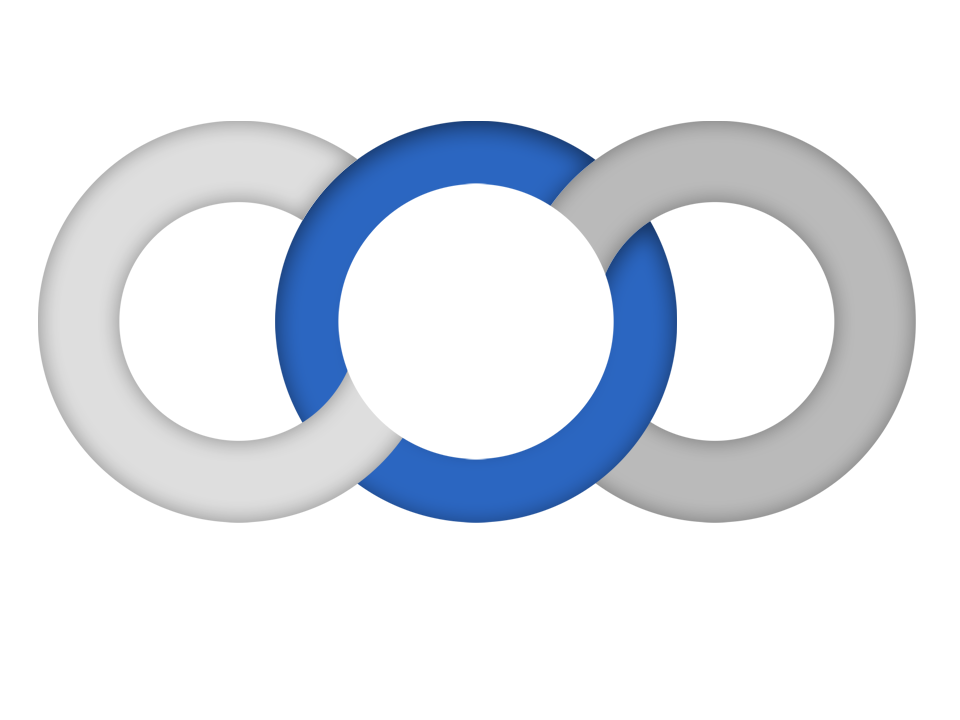 종합
복지관
방문
간호
통∙반장
Ⅱ. 사업 추진 내용
1. 추진 전략별 사업 내용
전략 1
도심/농촌 이원화접근 – 도심지역 협력체계 구축
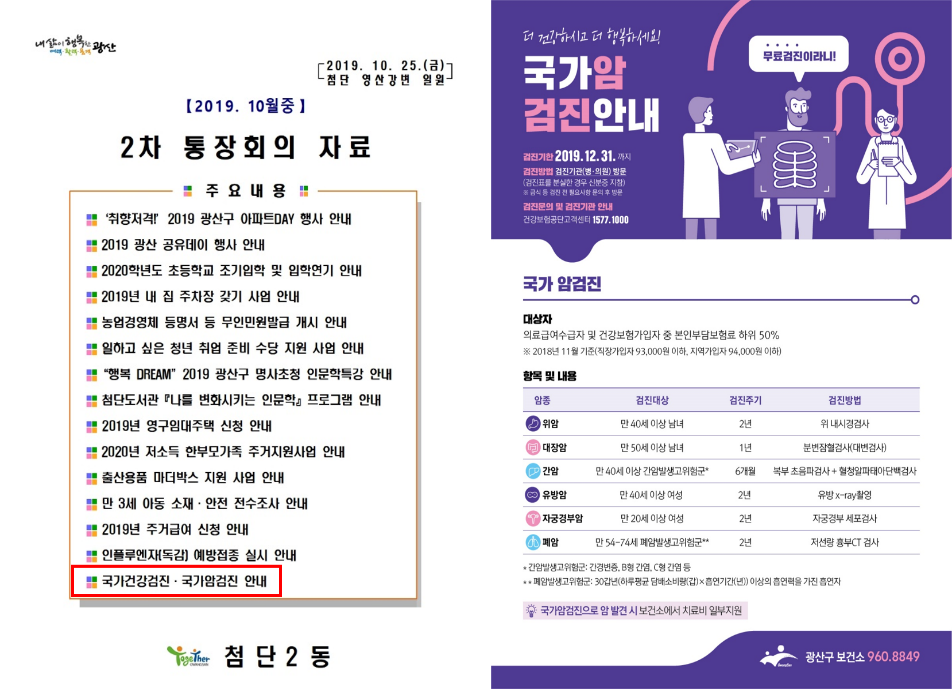 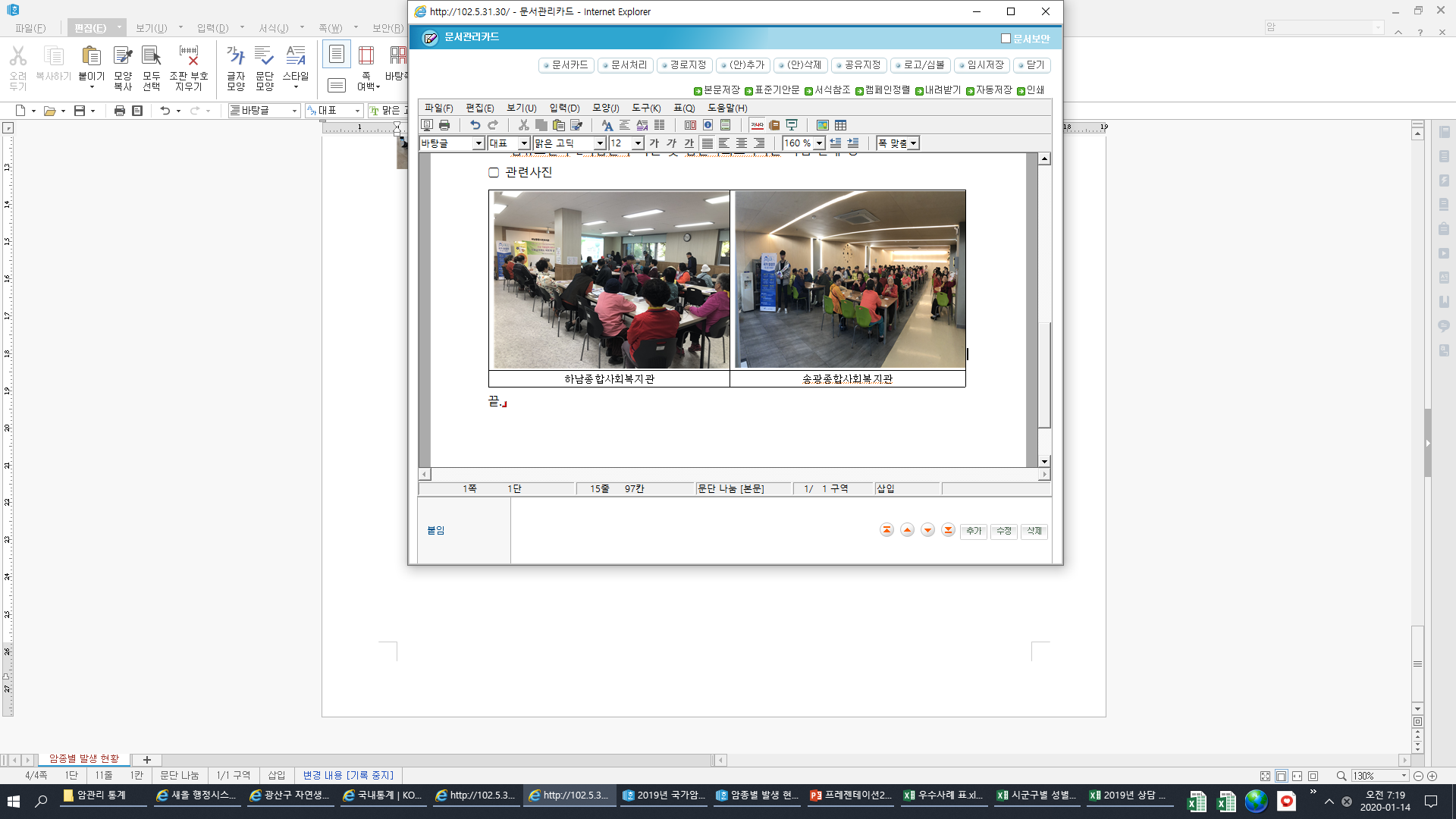 [통장 인력 활용 안내문 게시]
[하남·송광 종합사회복지관]
Ⅱ. 사업 추진 내용
1. 추진 전략별 사업 내용
전략 1
도심/농촌 이원화접근 – 7개 진료소 중축 농촌지역 관리
광산
신룡
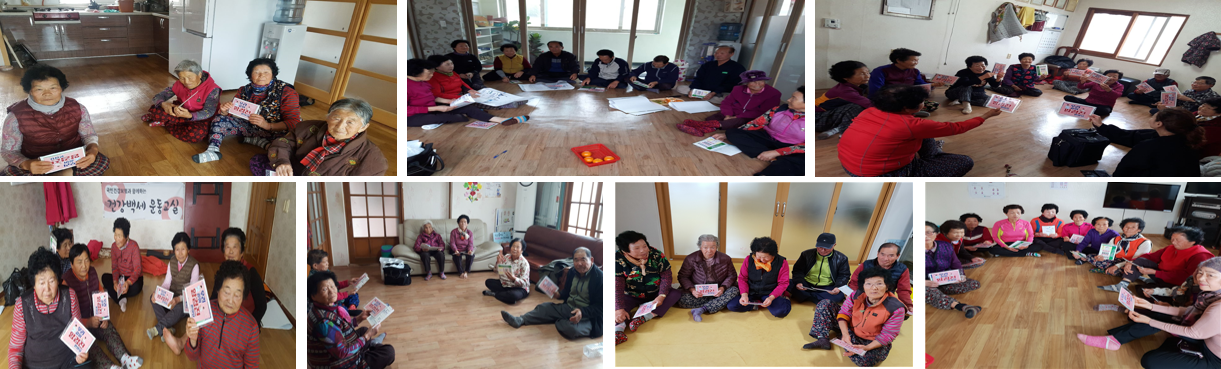 진료소
7
산수
명화
양동
동호
[농촌지역 진료소 7개소]
신동
Ⅱ. 사업 추진 내용
1. 추진 전략별 사업 내용
전략 2
암검진 문화정착 및 젊은 인구 집중 공략
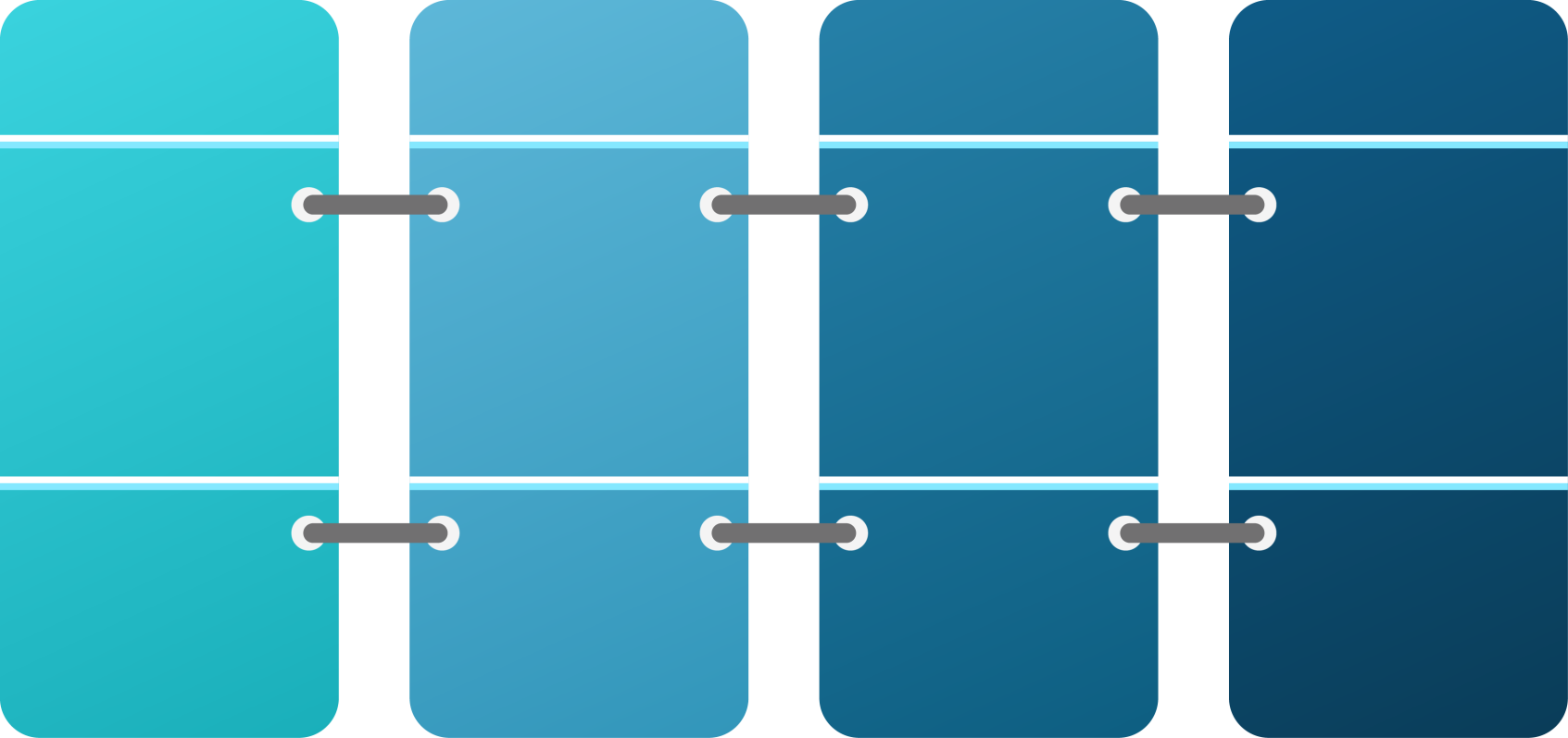 유선 안내전화
신규대상자 교육
연계 및 자원 활용
상반기 집중 홍보
타사업
(보건∙복지)
연계 활동, 
캠페인
검진안내
+
조기검진 강조
+
의료비지원
2~4월/
여름 휴가철
집중 홍보
신규대상자
(99, 79, 
59년생) 
우선 실시
Ⅱ. 사업 추진 내용
1. 추진 전략별 사업 내용
전략 2
암검진 문화정착 및 젊은 인구 집중 공략
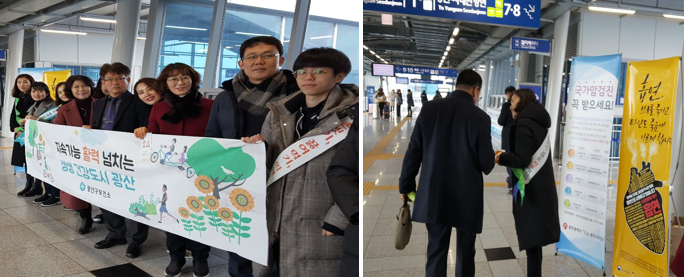 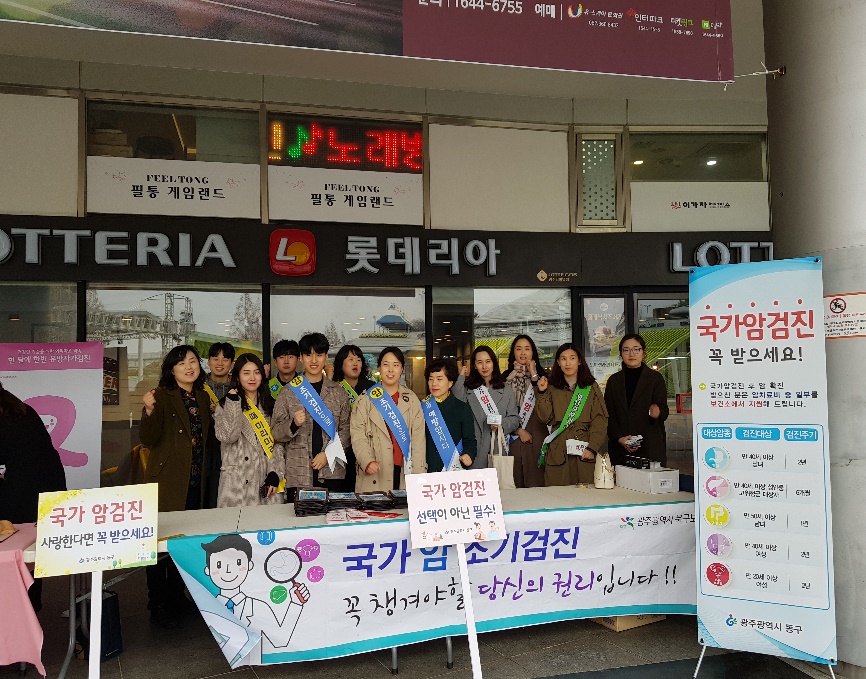 [KTX 송정역 건강캠페인]
[광주광역시 합동 캠페인]
Ⅱ. 사업 추진 내용
1. 추진 전략별 사업 내용
전략 2
암검진 문화정착 및 젊은 인구 집중 공략
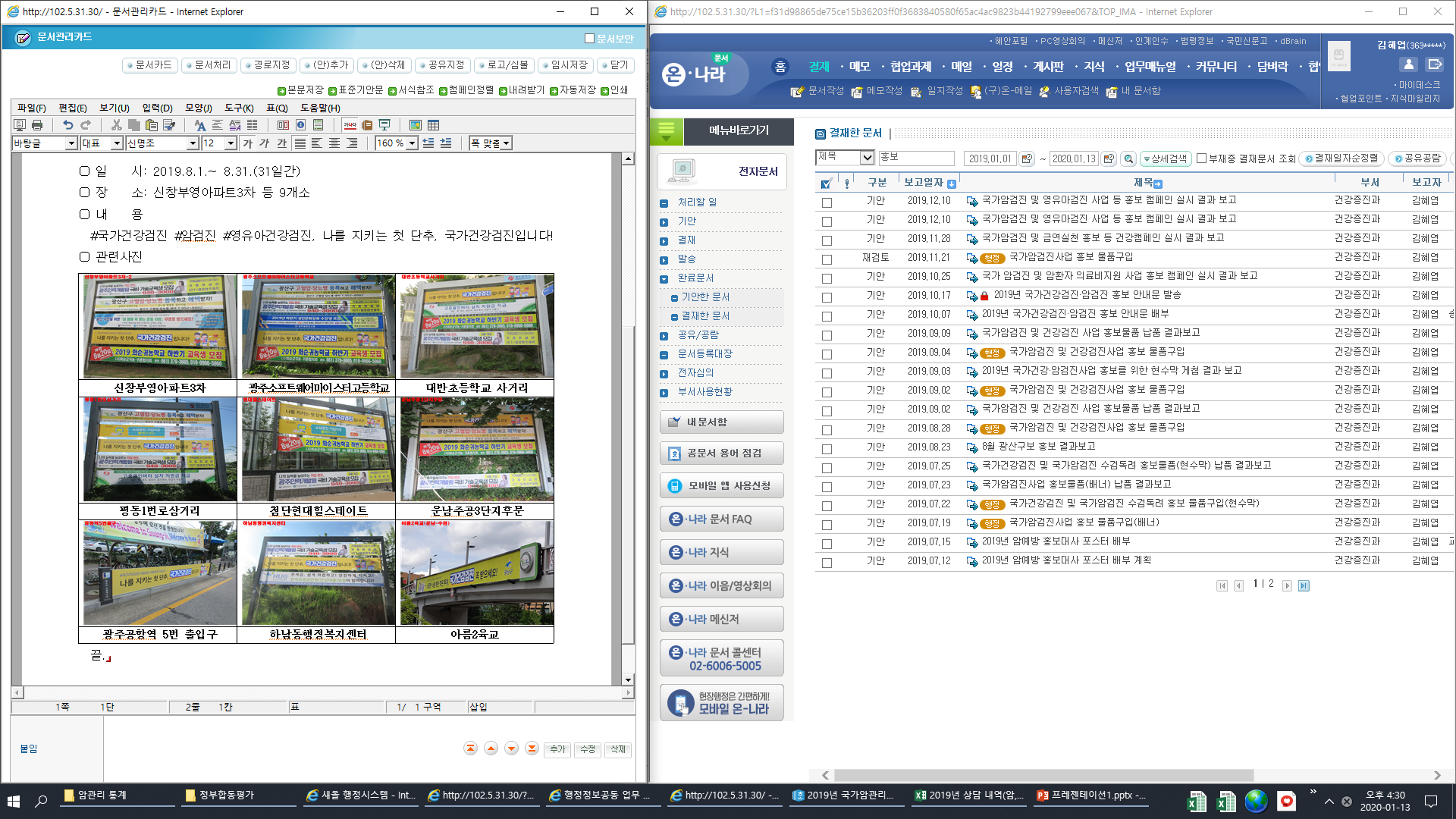 [휴가철 검진 안내 현수막 게첩]
Ⅱ. 사업 추진 내용
1. 추진 전략별 사업 내용
전략 3
대장암 검진 대상자 집중 관리
50세 이상 대상자의 54%가 50~59세로 아직 소득활동 중인 경우가 많아 직장인 검진지원 대상자가 대장암만 누락되는 일이 없도록 대변제출 유도 및 대장내시경 시 검진제외 신청 독려 
관내 시설에 대장암 채변통 비치, 다문화 검진안내책자 배부에 채변통 동봉
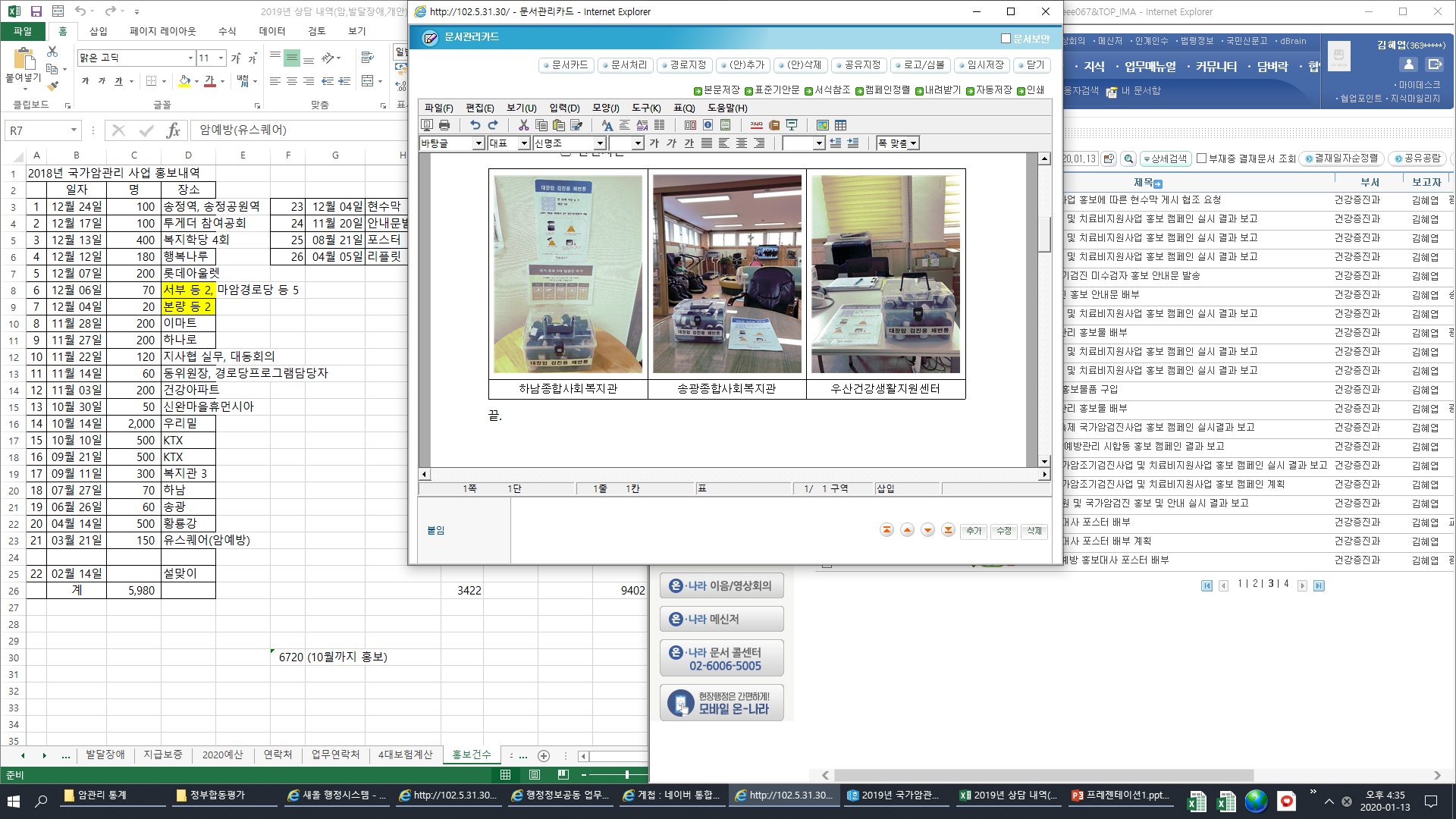 [대장암검진 채변통 비치]
Ⅱ. 사업 추진 내용
1. 추진 전략별 사업 내용
전략 4
원활한 폐암 검진 도입을 위한 등대 역할
폐암 검진 도입 홍보 시 관내 폐암검진기관 명단 확보하여 안내
누락된 대상자가 없도록 개별 유선 전화 안내 및 우편발송
문진·상담 이력이 없어 불이익 없도록 금연 사업과 연계 홍보
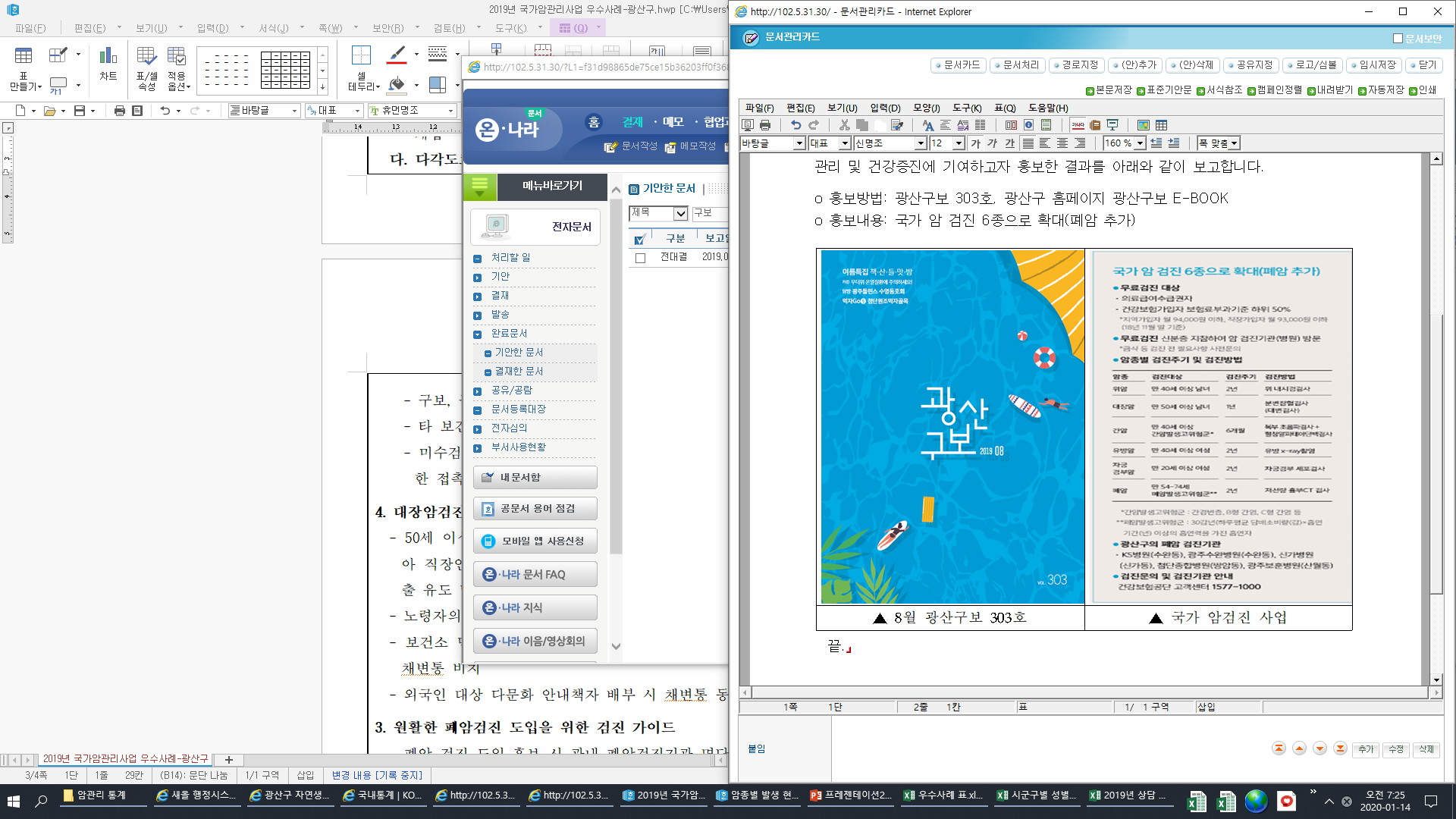 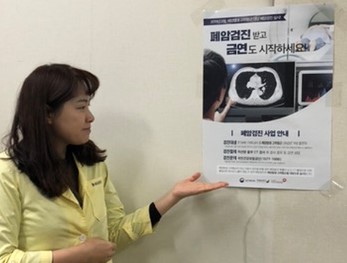 [구보 홍보]
[금연클리닉 폐암검진 안내]
Ⅱ. 사업 추진 내용
2. 사업 추진 현황
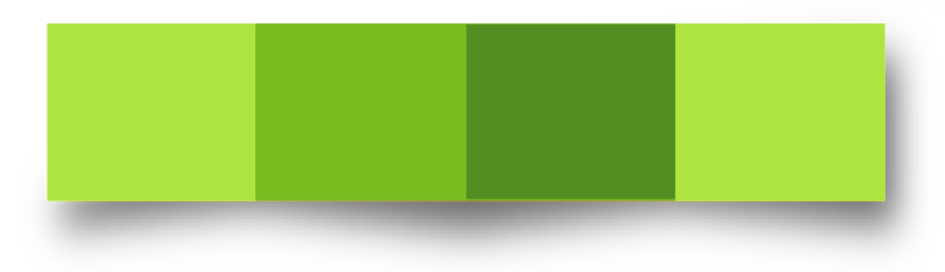 캠페인 실시
검진 안내문 게시
수검독려 전화
수검독려 우편
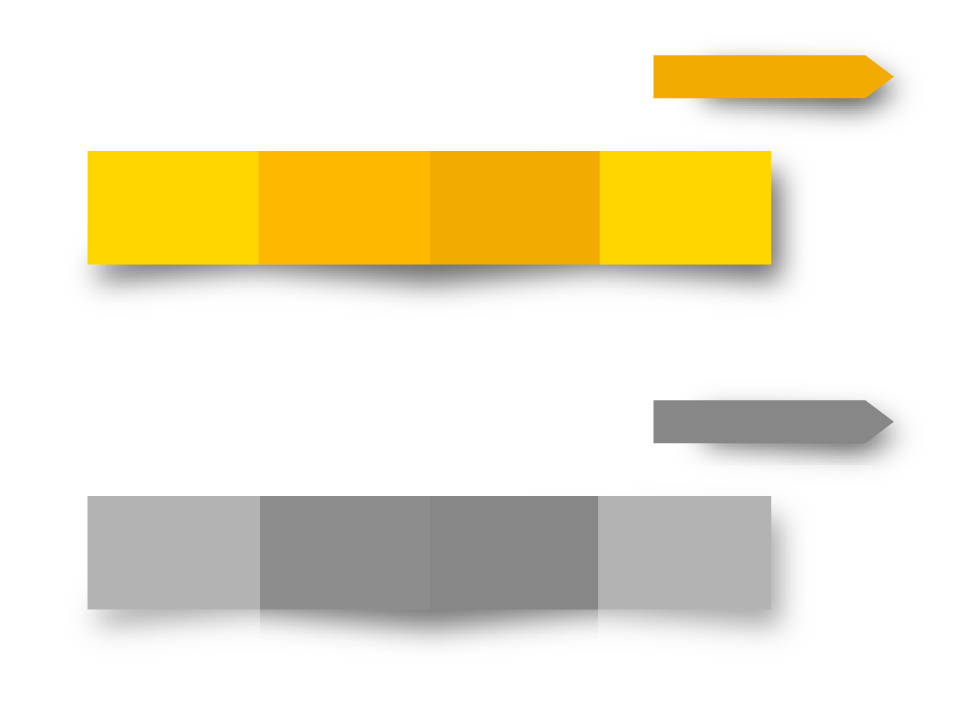 16회/3,806명
1,657부
15,274건
656건
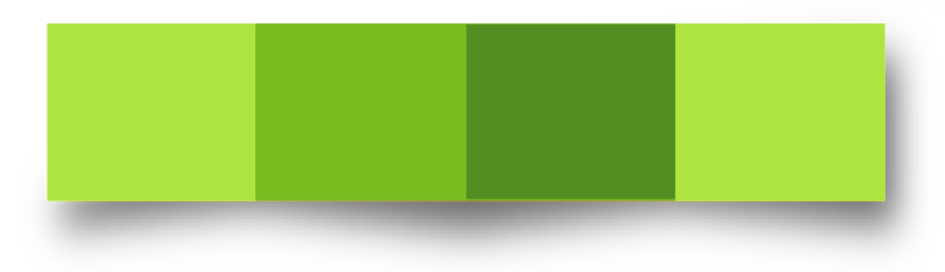 구보 홍보
간담회
LED 전광판
현수막 게첩
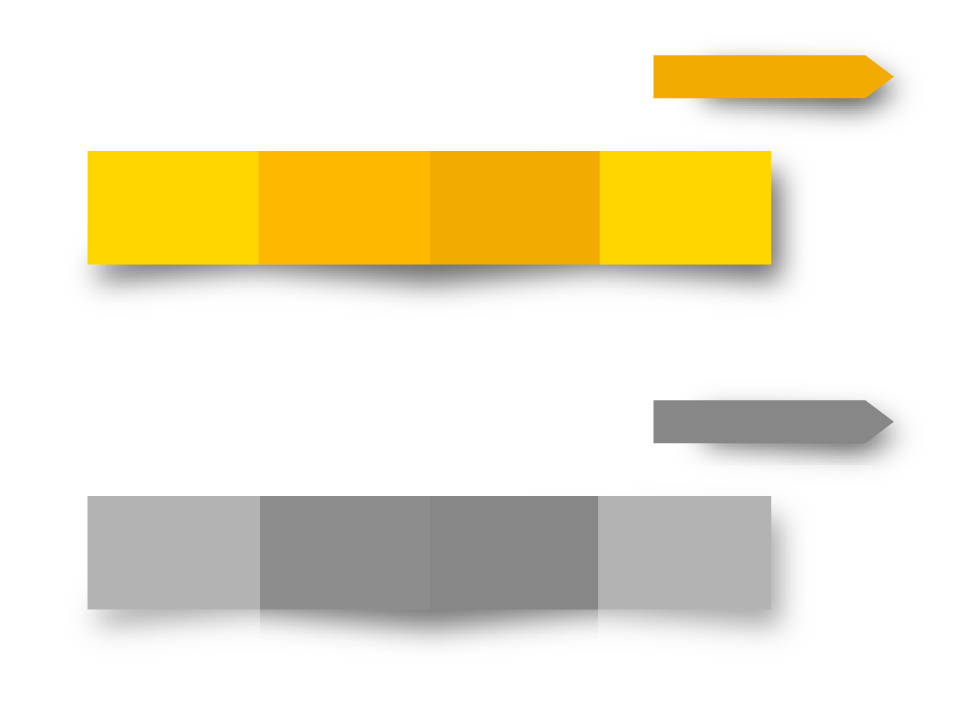 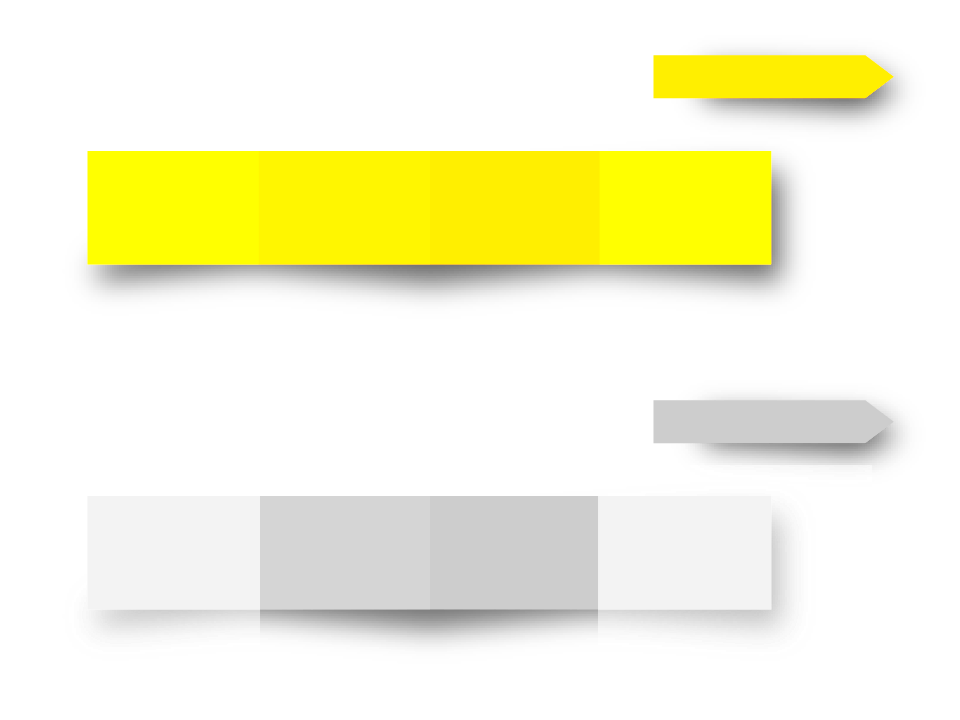 3월, 8월
19.07.22.~12.31.
9곳
3회
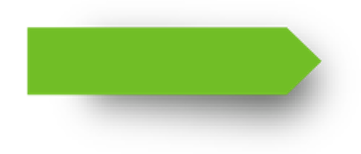 건강보험공단 : 암의료비지원 문구 포함 LMS 발송
협력체계 구축
송광∙하남복지관 : 우산동 거주 의료취약 계층 관리
7개 진료소 : 농촌지역 어르신 전담
Ⅱ. 사업 추진 내용
3. 국가암검진 수검자 사후관리
정상
암유소견자
암 확진자
차년도 
검진안내
암유소견자
 2차검진비 지원안내
암환자 의료비 지원 안내
Ⅲ. 사업 추진 결과
1. 사업추진 성과
2019년 보건소별 국가암 검진 전국 순위 10위 달성
  - 전년대비 수검률 2.86%상승, 전국 22계단 상승(암종별합계 19.12.31.기준)
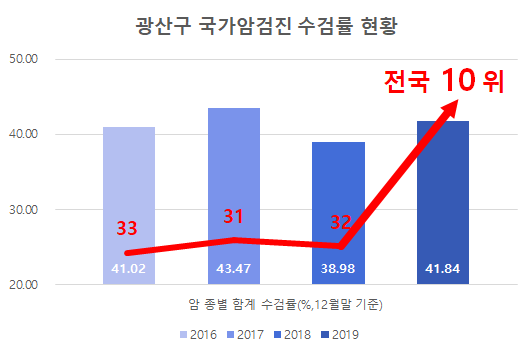 [광산구 국가암검진 수검률 현황]
Ⅲ. 사업 추진 결과
1. 사업추진 성과
대장암 수검률 전년대비 1.62% 상승하여 전국 수치 추월
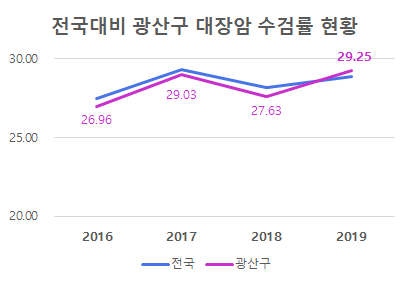 [전국 대비 대장암 수검률 현황]
Ⅲ. 사업 추진 결과
1. 사업추진 성과
의료수급권자 수검률 전년대비 2.71% 상승
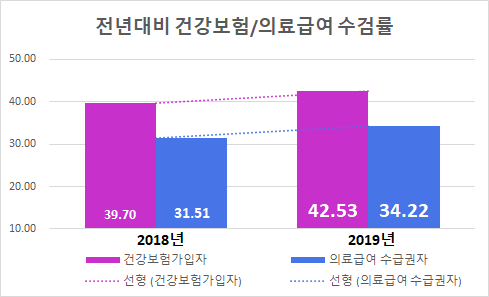 [전년 대비 자격별 수검률 현황]
Ⅲ. 사업 추진 결과
2. 향후 계획
대장암검진 채변통 비치 확대 및
                             신규 대상자 채변통 우편 배부

 금연지도원 인력을 활용한 
                               금연사업 연계 폐암검진 홍보

 동 방문간호, 사례관리와 협력하여 
                               의료급여수급권자 집중 관리로 수검률 제고
감사합니다